Chào mừng các em đến với tiết học Địa lí 7
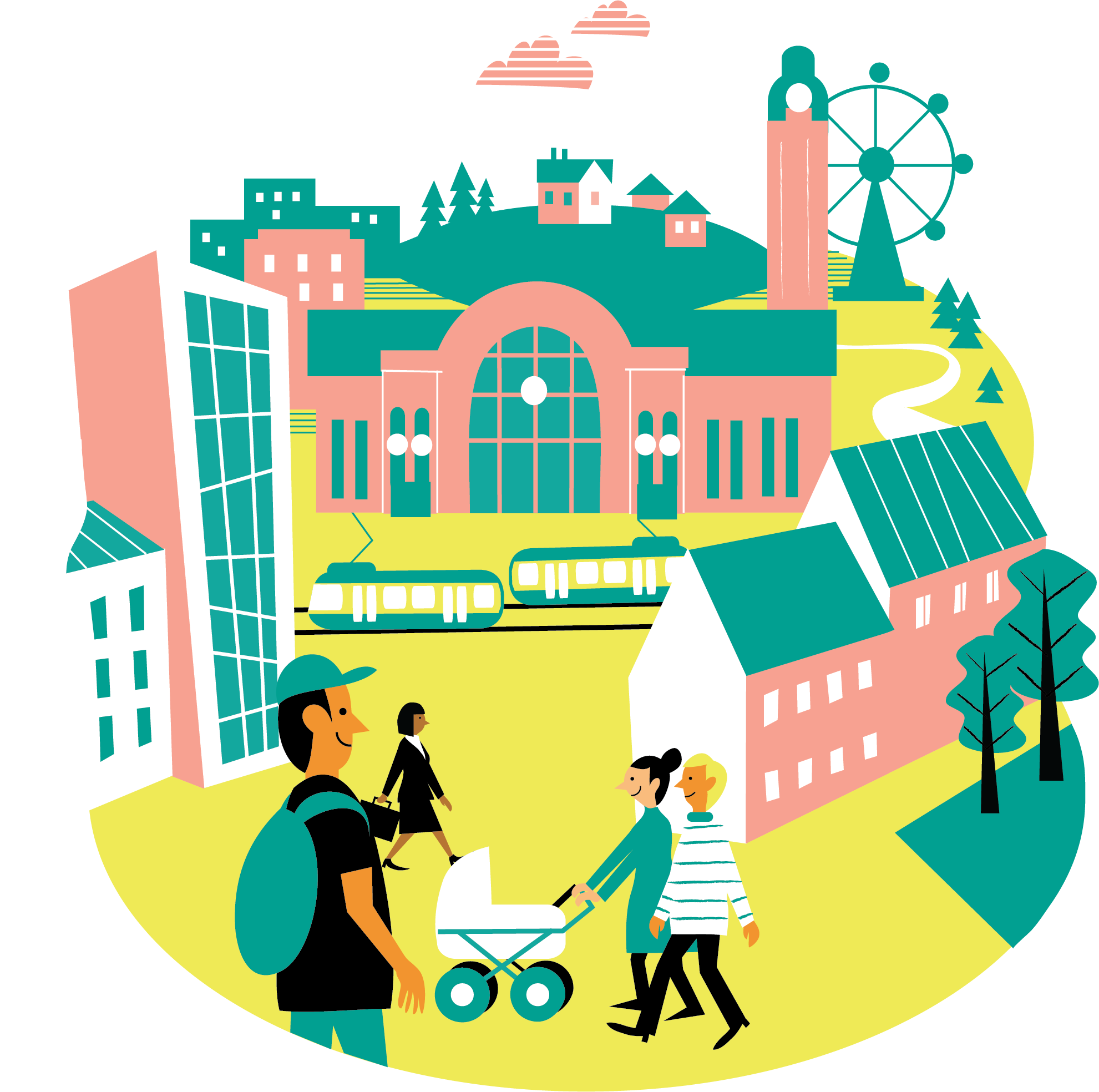 TEAM ĐỊA
TRÒ CHƠI
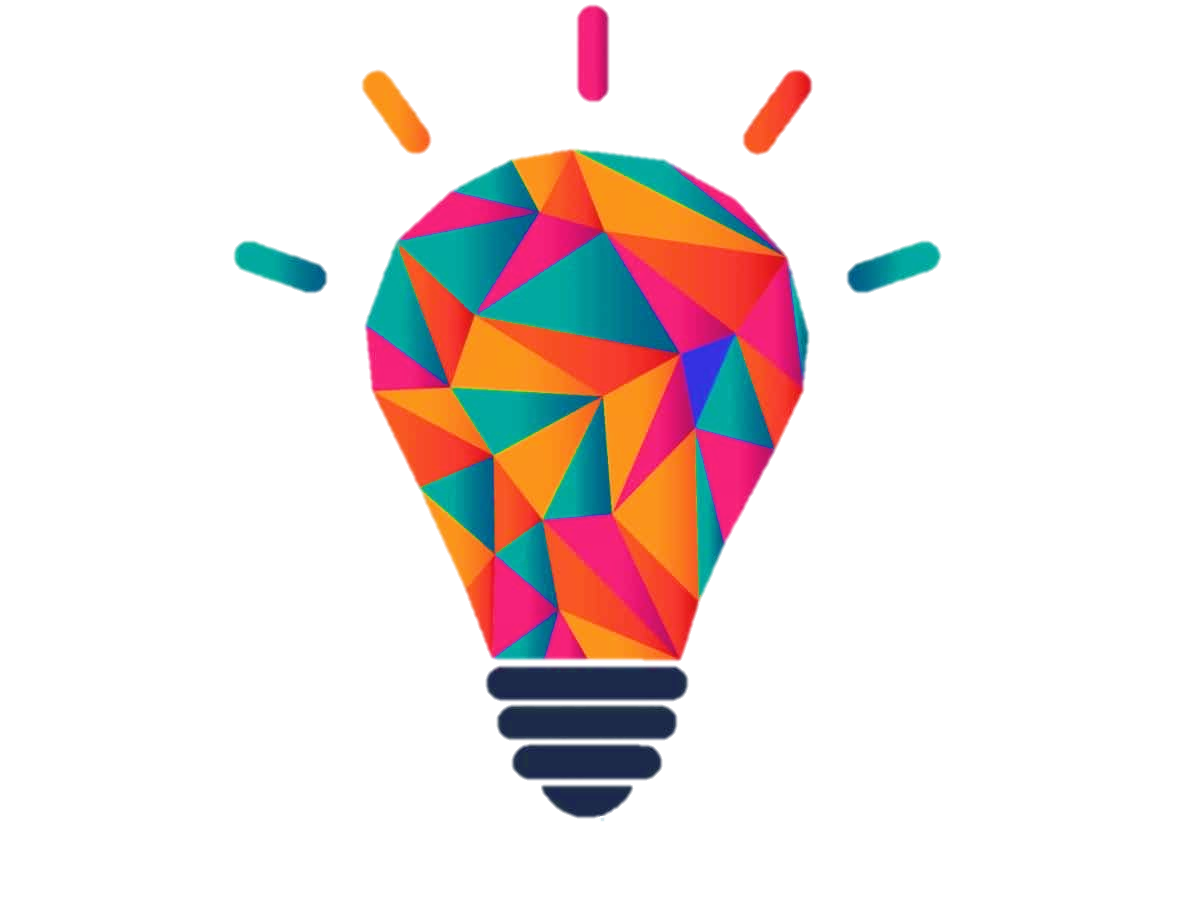 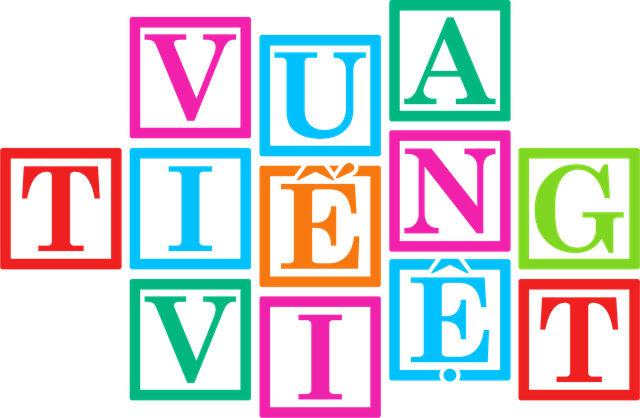 T/C/K/H/I/Á/A/H
Khai thác
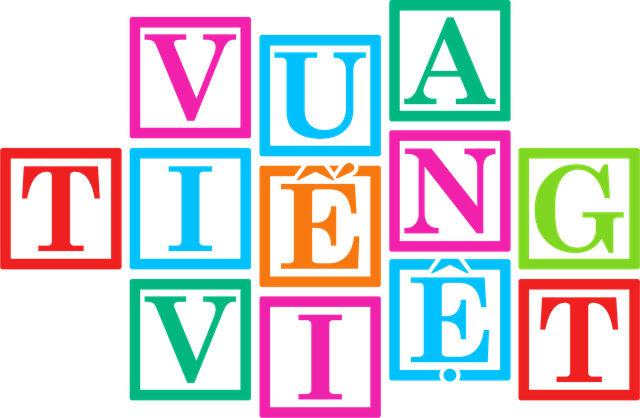 Ấ/T/N/À/G/U/Ê/Y/Đ/T/I/N
Tài nguyên đất
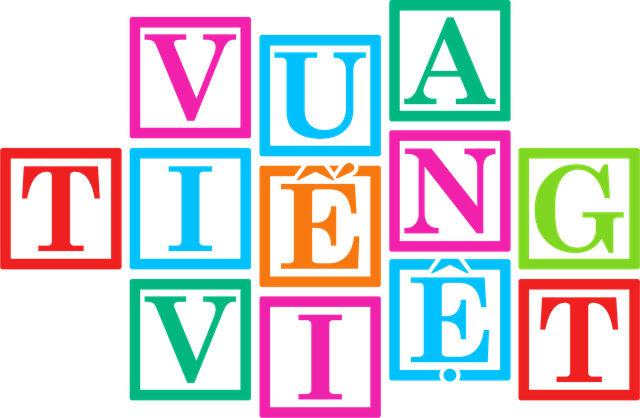 N/O/K/H/Ả/N/S/A/G
Khoáng sản
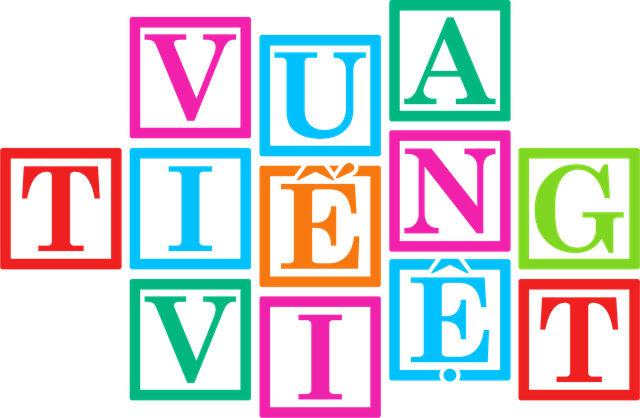 R/T/À/N/G/Ừ/N/I/U/Ê/N/Y/G
Tài nguyên rừng
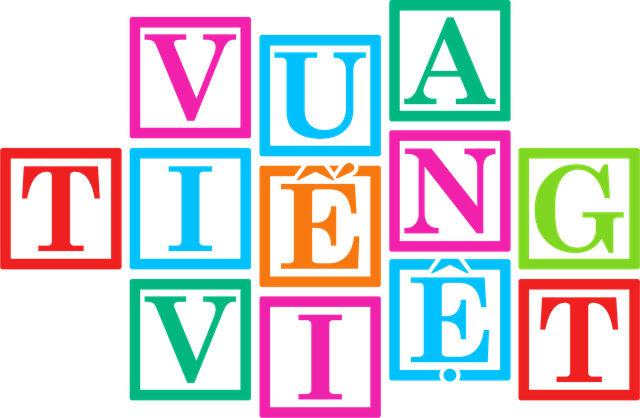 BÀI 16:
PHƯƠNG THỨC CON NGƯỜI KHAI THÁC TỰ NHIÊN BỀN VỮNG Ở BẮC MỸ
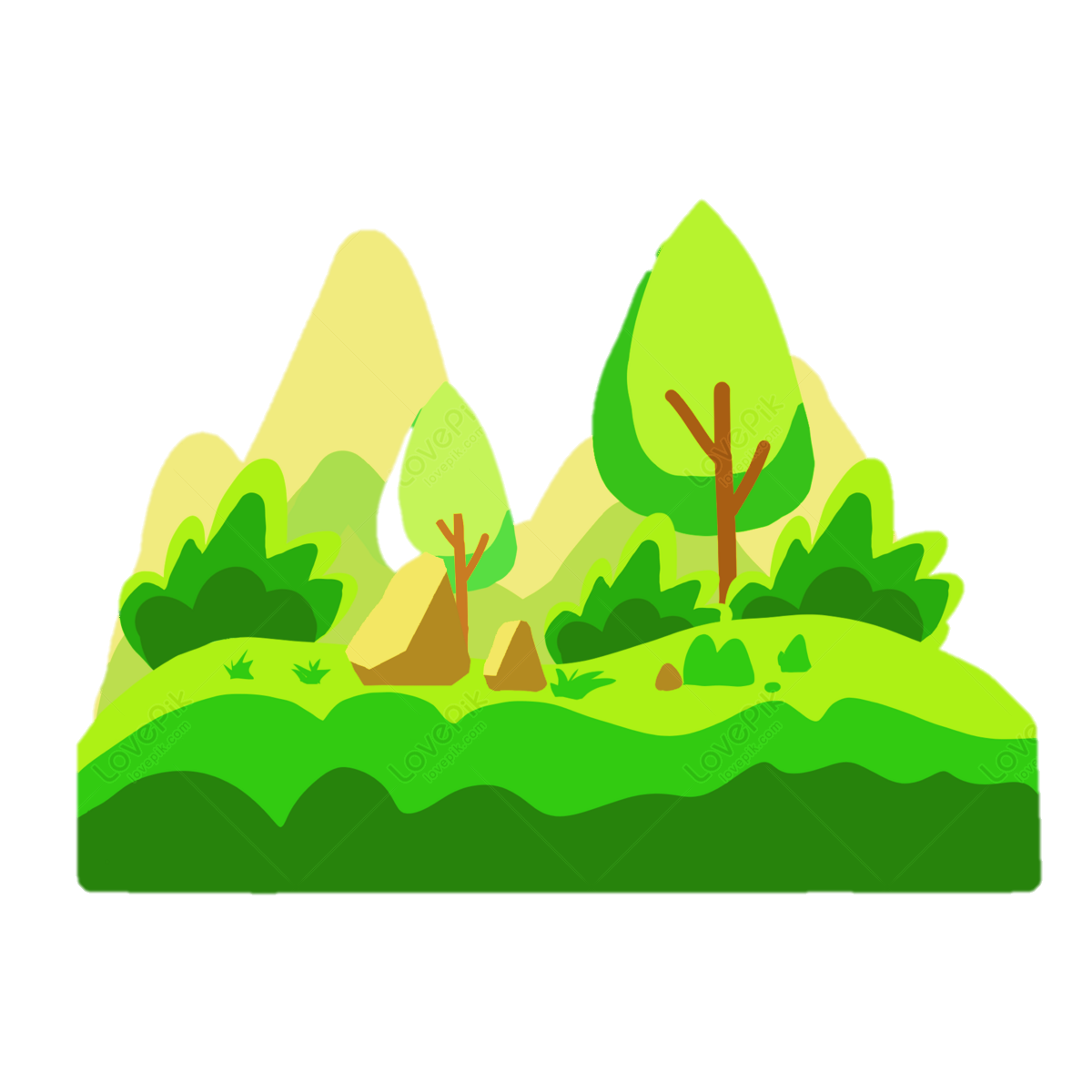 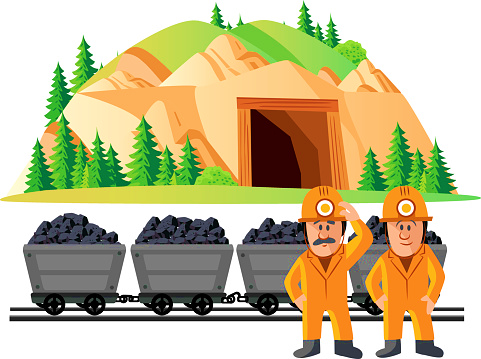 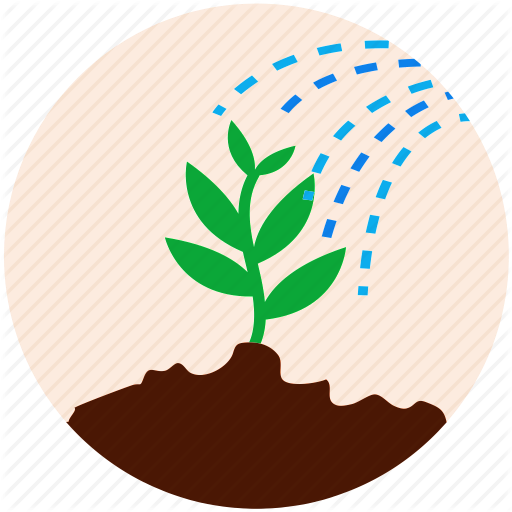 1. Phương thức khai thác tự nhiên bền vững
NỘI DUNG
2. Một số trung tâm kinh tế 
quan trọng
1. Phương thức khai thác tự nhiên bền vững
NỘI DUNG: 8 NHÓM
2 nhóm giải pháp khai thác tài nguyên đất.
2 nhóm tài nguyên rừng
2 nhóm giải pháp khai thác khoáng sản.
(Thực trạng trước đây, nguyên nhân và giải pháp)
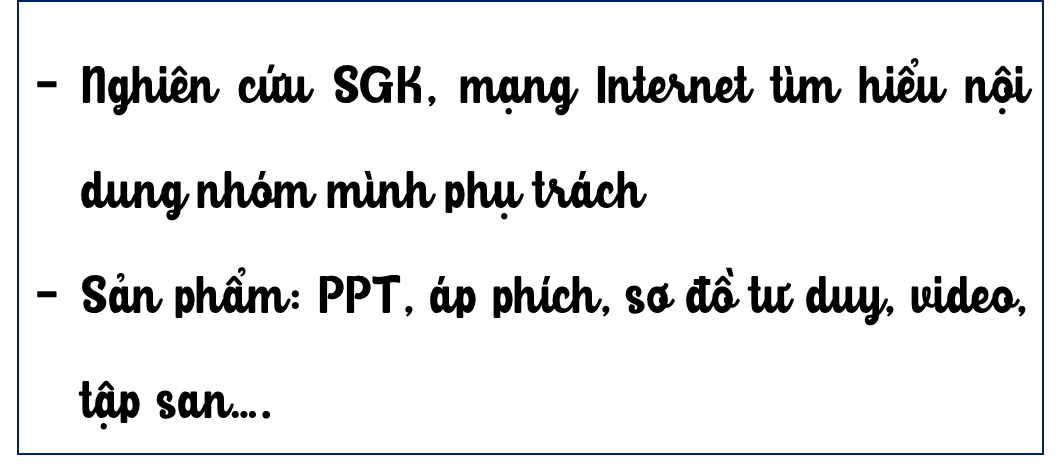 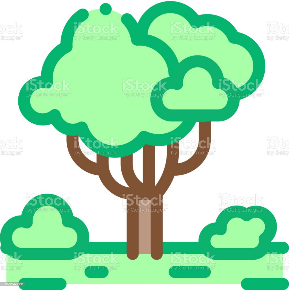 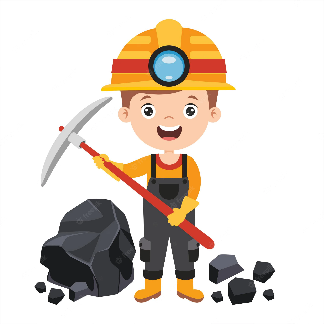 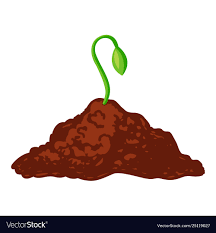 PHIẾU ĐỊNH HƯỚNG ĐÁNH GIÁ SẢN PHẨM
PHƯƠNG THỨC KHAI THÁC TÀI NGUYÊN ĐẤT
Thực trạng trước đây
Giải pháp
- Sản xuất nông nghiệp theo hướng chuyên canh
- Sử dụng nhiều chế phẩm hóa học.
- Đa canh và luân canh, bảo vệ tài nguyên đất, kết hợp chăn nuôi, trồng trọt và sản xuất nông lâm kết hợp.
Tài nguyên đất bị tổn hại và ô nhiễm
Nguyên nhân
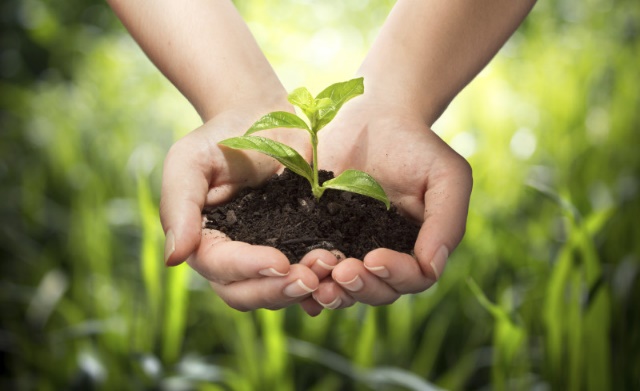 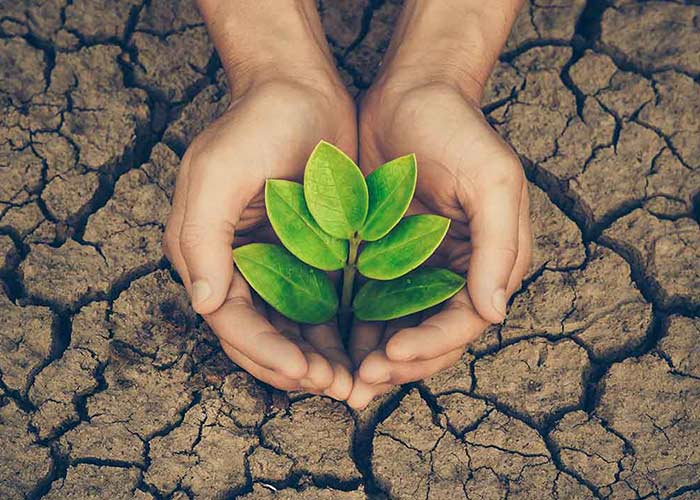 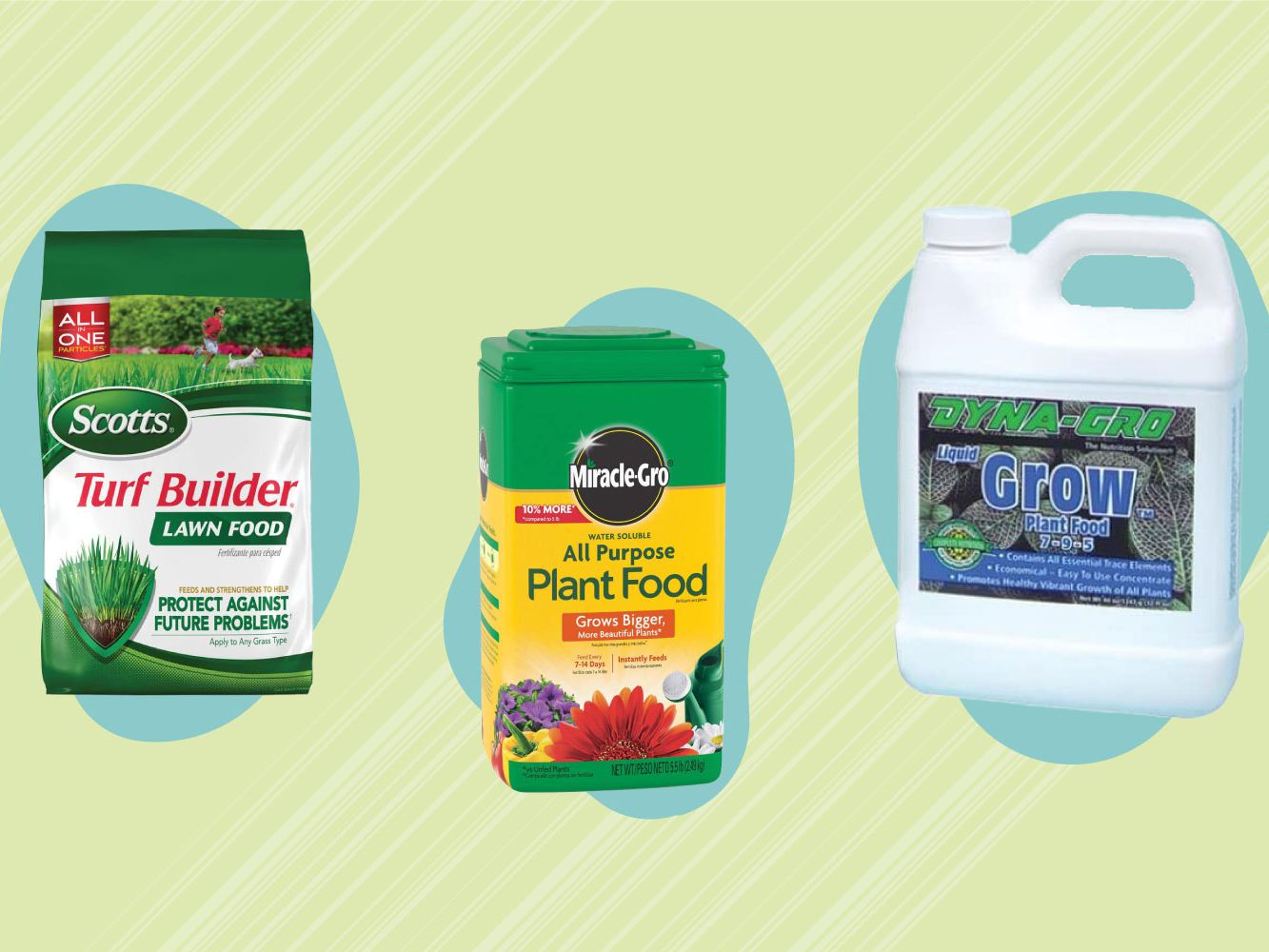 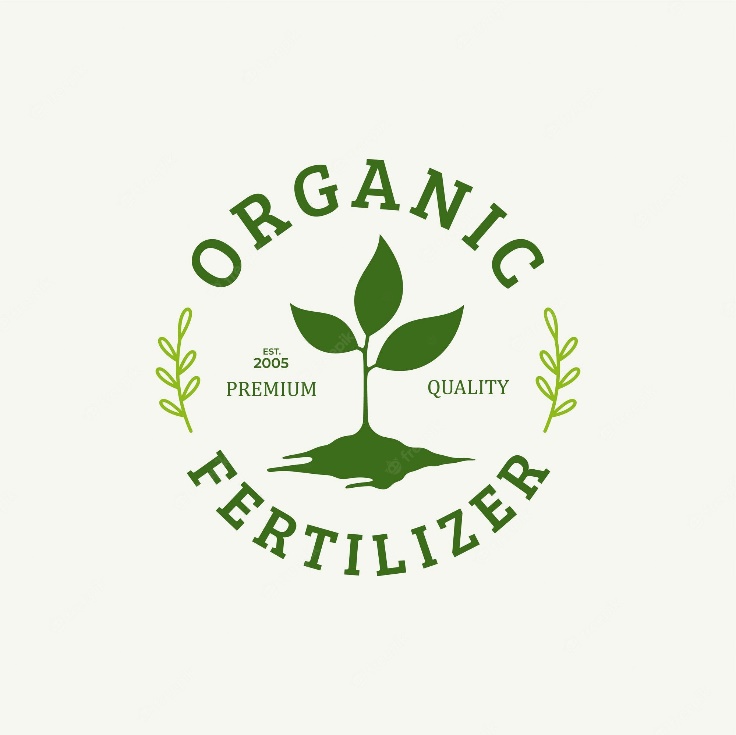 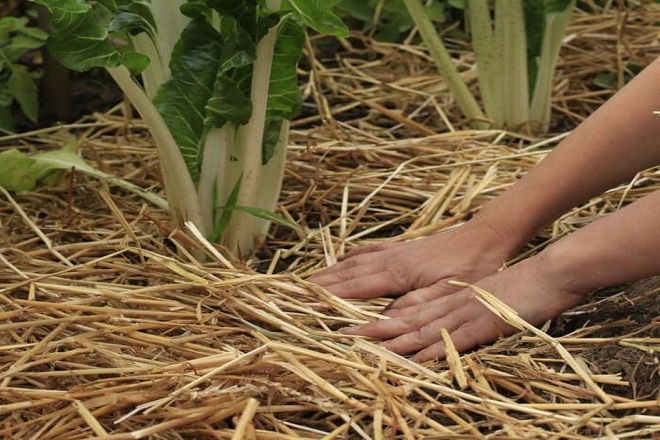 PHƯƠNG THỨC KHAI THÁC 
TÀI NGUYÊN RỪNG
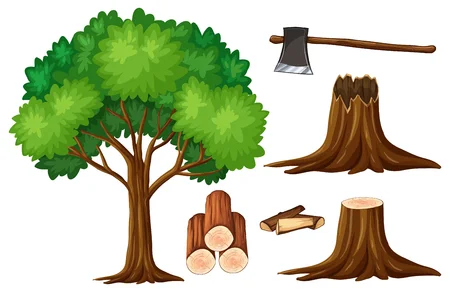 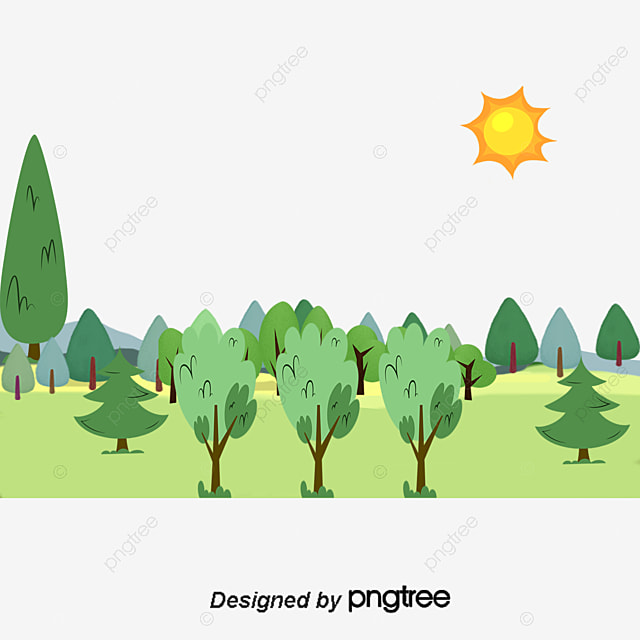 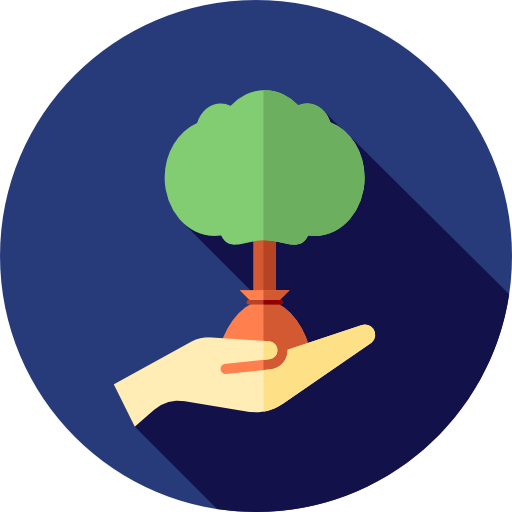 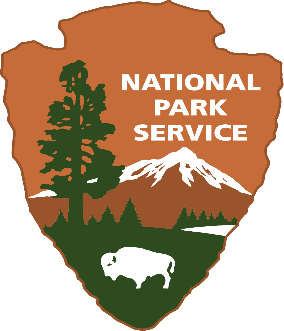 PHƯƠNG THỨC KHAI THÁC TÀI NGUYÊN KHOÁNG SẢN
- Suy giảm, cạn kiệt tài nguyên khoáng sản
- Ô nhiễm môi trường
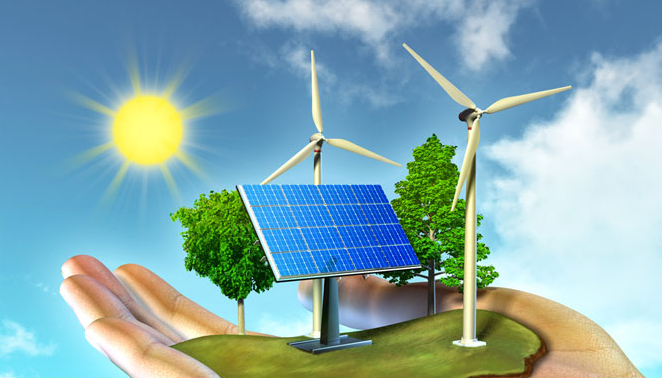 Do lịch sử khai thác và sử dụng khoáng sản lâu dài
- Khai thác tiết kiệm 
- Sử dụng công nghệ hiện đại để khai thác, hạn chế xuất khẩu nguyên liệu thô
- Sử dụng nguồn năng lượng tái tạo (gió, mặt trời)
2. Một số trung tâm kinh tế quan trọng
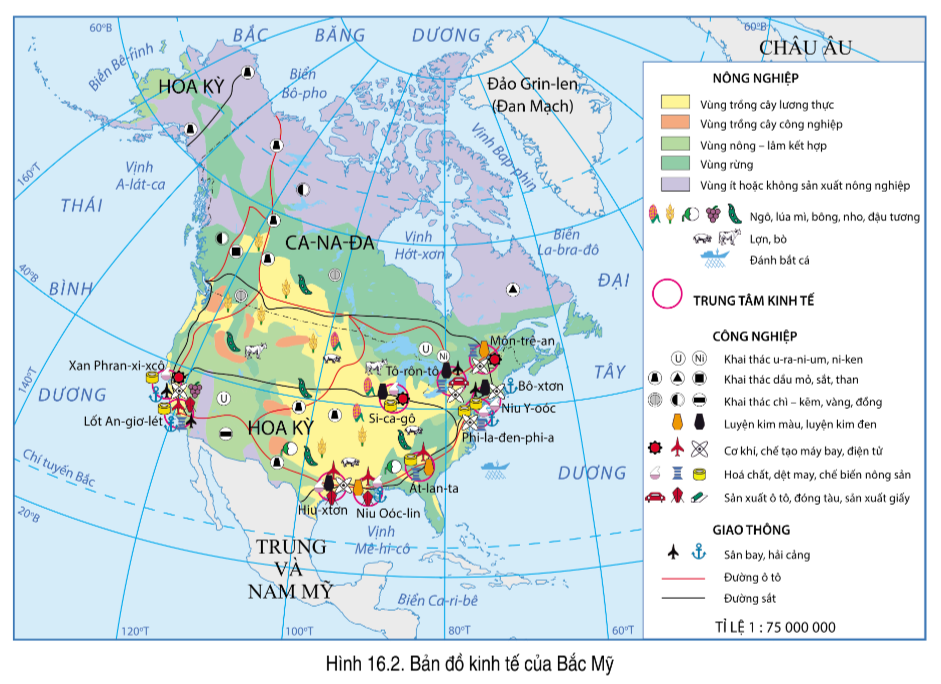 NHIỆM VỤ
Quan  sát hình 16.2: 
- Xác định vị trí phân bố của các trung tâm kinh tế lớn của Bắc Mỹ. 
- Kể tên các ngành công nghiệp của mỗi trung tâm.
Trình bày vai trò  của các trung tâm kinh tế Bắc Mỹ đối với nền kinh tế khu vực và toàn cầu.
- Các trung tâm kinh tế quan trọng của Bắc Mỹ 
+ Đông Bắc Hoa Kỳ và Đông Nam Ca-na-đa: Môn-trê-an, Tô-rôn-tô, Niu Y-oóc, Phi-la-đen-phi-a.
+ Đông Nam và ven vịnh Mê-hi-cô của Hoa Kỳ: Hiu-xtơn, Niu Oóc-lin, Át-lan-ta.
+ Tây Nam Hoa Kỳ: Xan Phran-xi-xcô, Lốt An-giơ-lét.
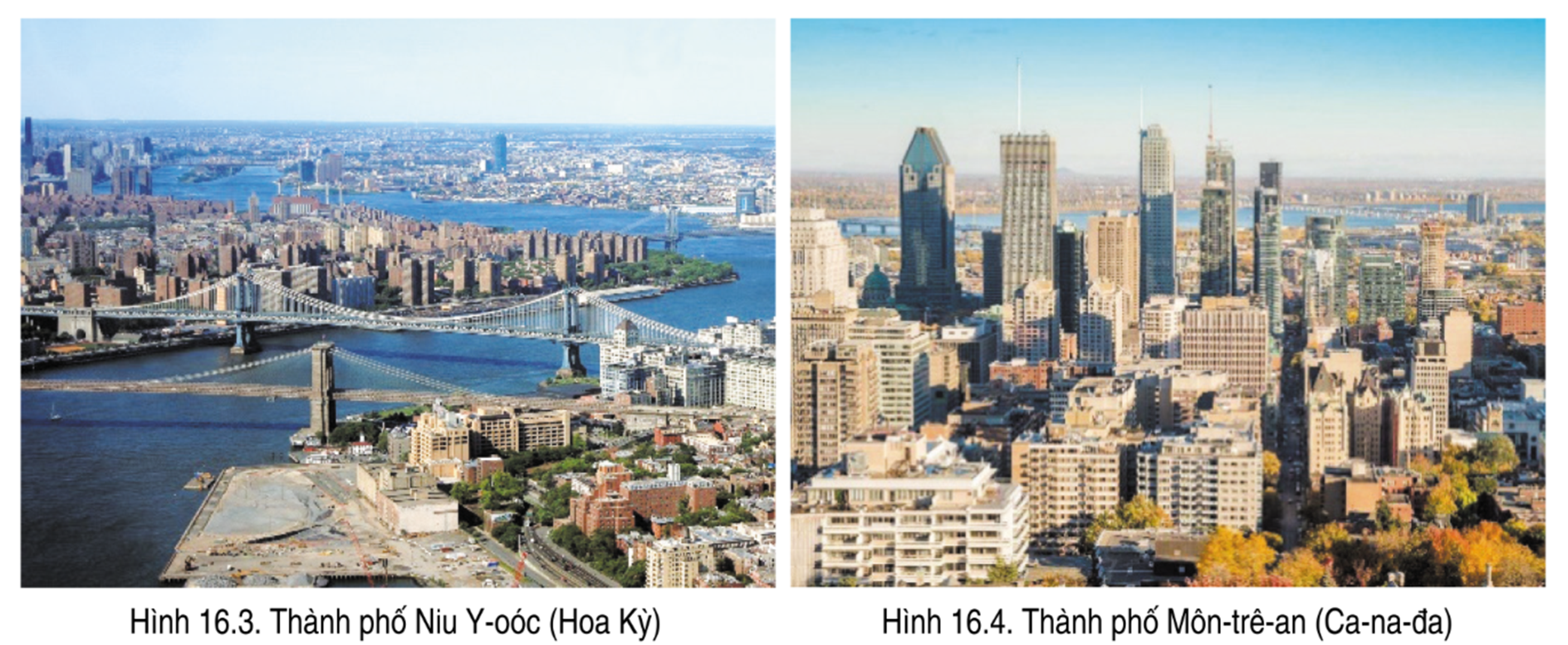 =>Vai trò: kết nối, và thúc đẩy tăng trưởng kinh tế khu vực và kết nối các trung tâm kinh tế toàn cầu.
LUYỆN TẬP
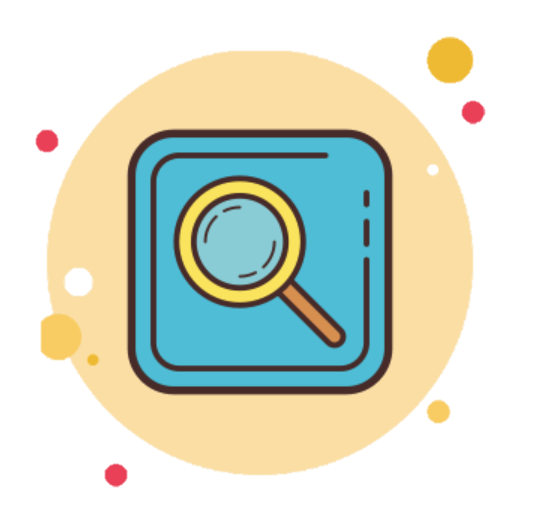 AI LÀ VUA TÌM KIẾM?
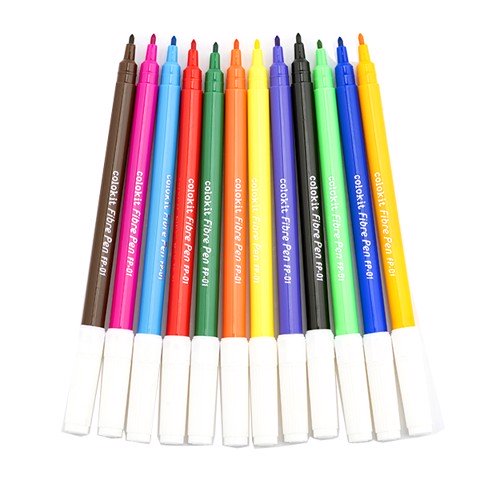 AI LÀ 
VUA TÌM KIẾM?
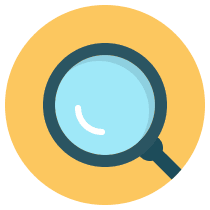 Dựa vào kiến thức đã học, em hãy tìm các từ/ cụm từ có nghĩa trong bảng sau (hàng ngang, hàng dọc, hàng chéo), và lấy bút màu tô lên đáp án mình tìm được, bạn nào tìm được nhanh nhất sẽ trở thành “VUA TÌM KIẾM”
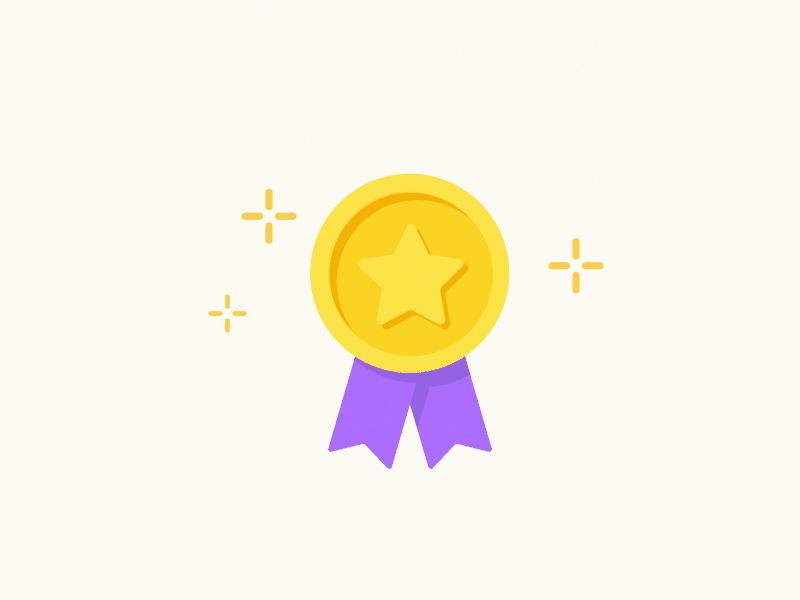 TÔI LÀ VUA 
TÌM KIẾM
VẬN DỤNG
Em hãy thu thập thông tin về các phương thức khai thác theo hướng bền vững tài nguyên rừng hoặc khoáng sản ở Việt Nam.
    Hình thức sản phẩm: Sơ đồ tư duy sáng tạo, poster, infografic, .....
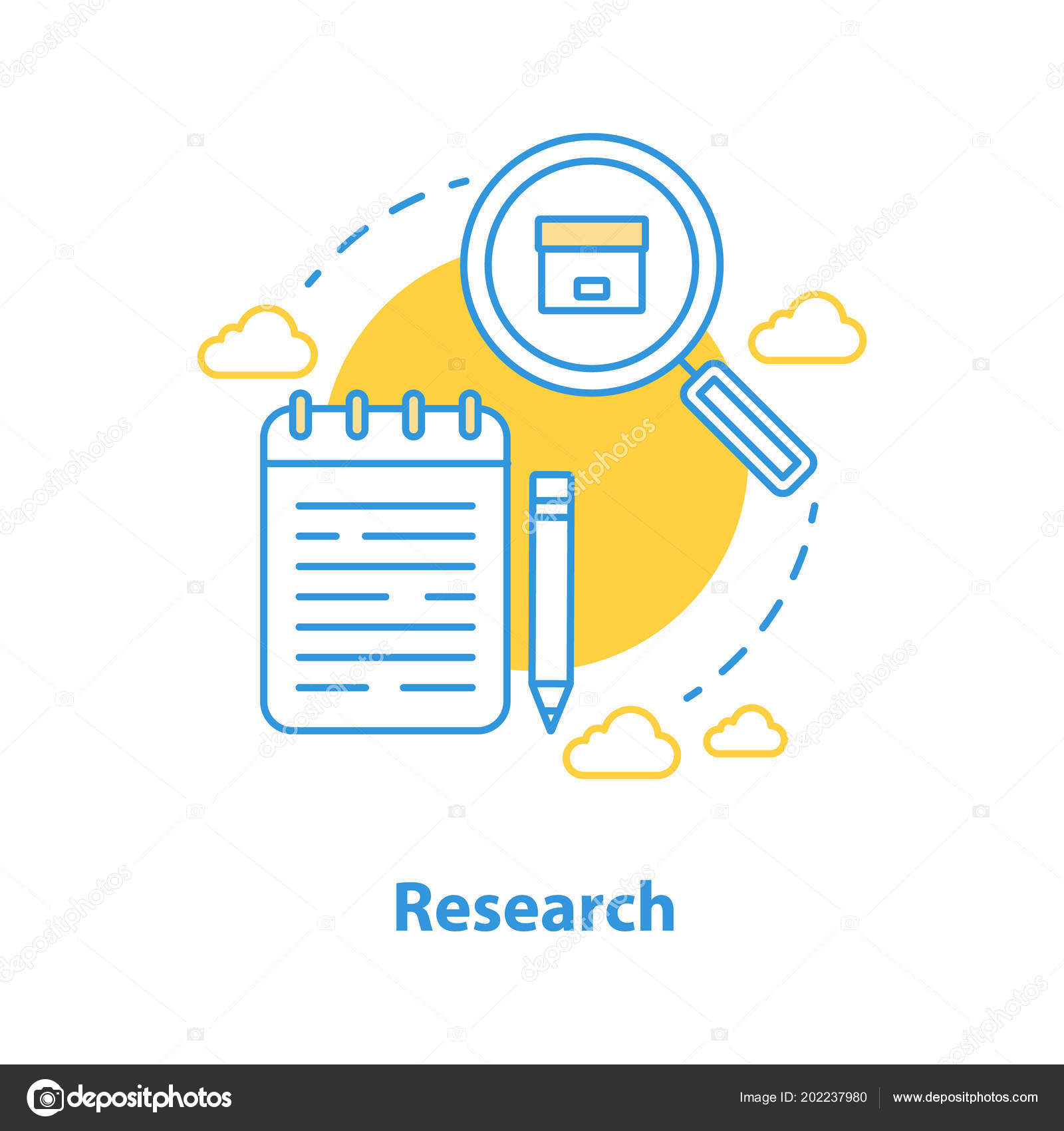 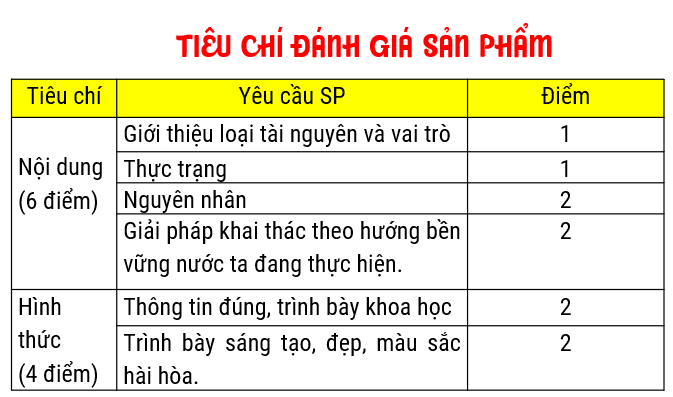 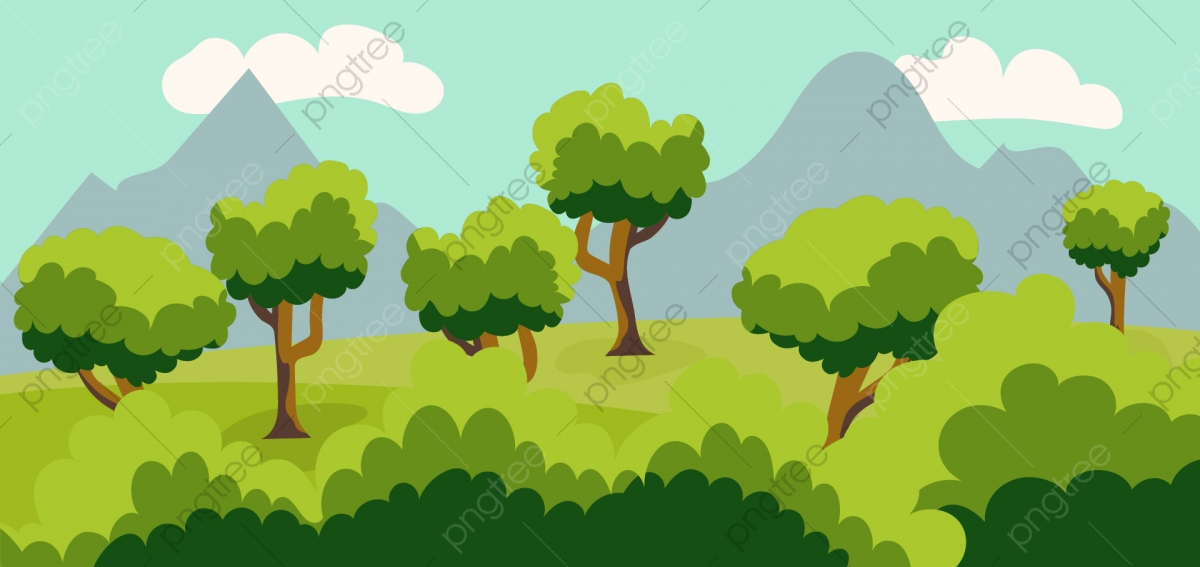 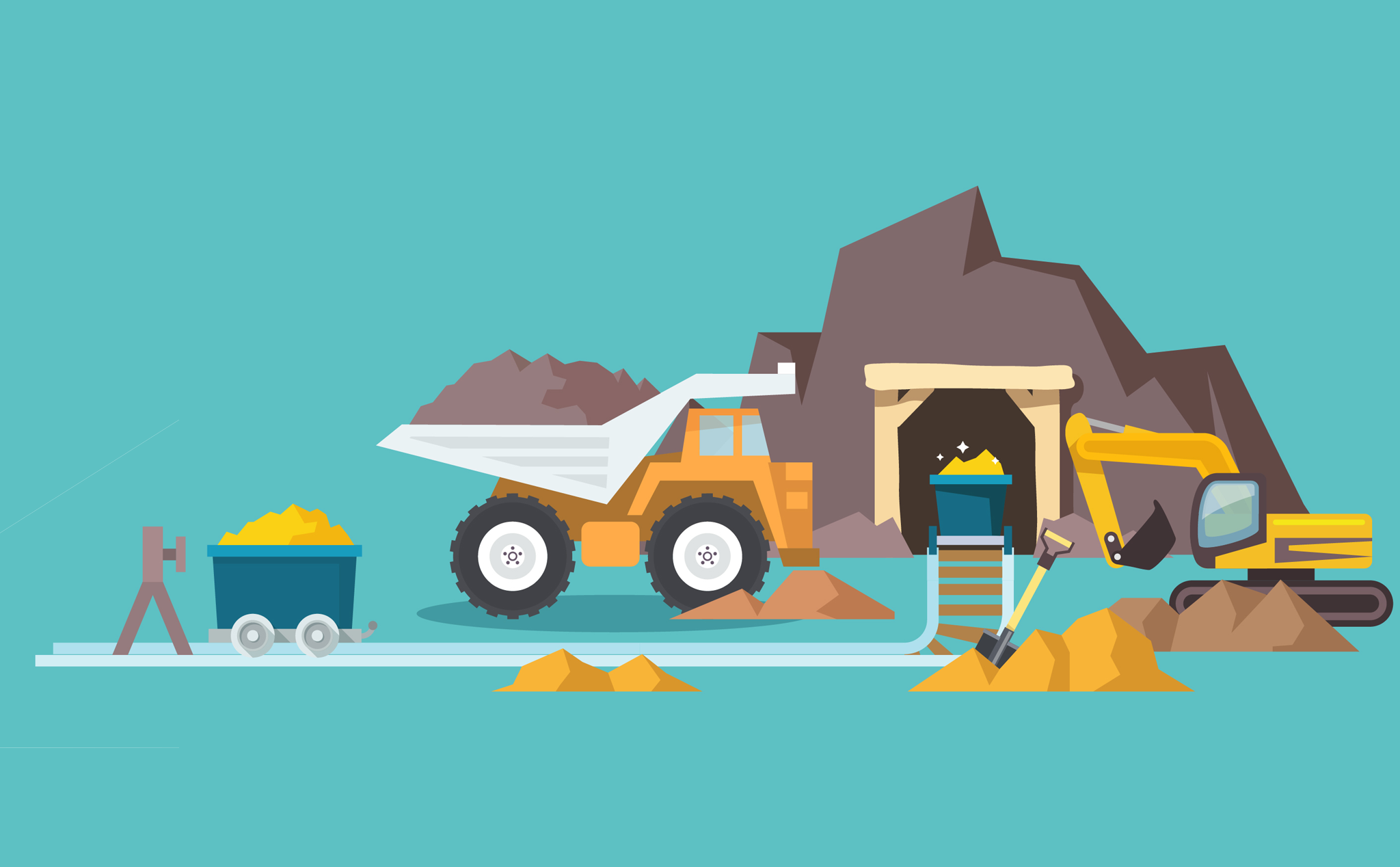 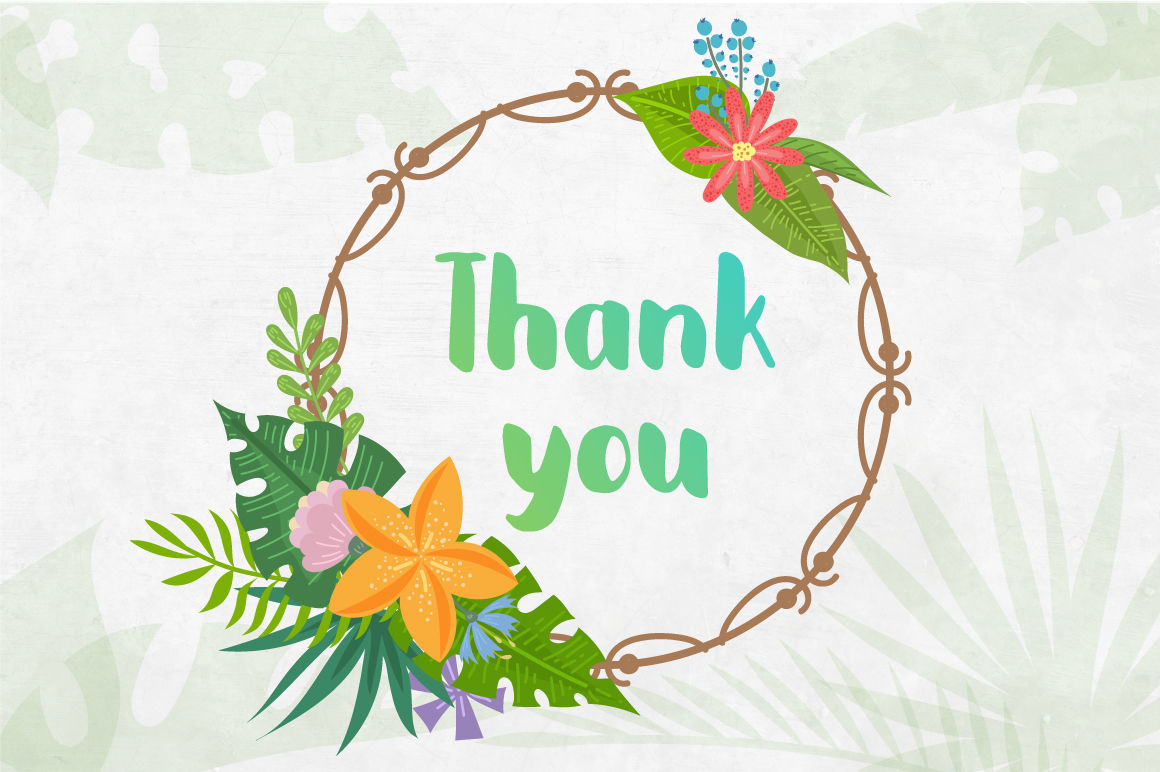